2-507
Developing apps using the common XAML UI framework
Tim Heuer 
Program Manager
A common, familiar programming model for universal Windows apps
XAML
HTML / CSS
C# / VB
C / C++
JavaScript
Windows Runtime
Input, Interaction, & Manipulation
DirectX, Media, & Composition
Windows Kernel Services
Visual Studio streamlines developing universal Windows apps
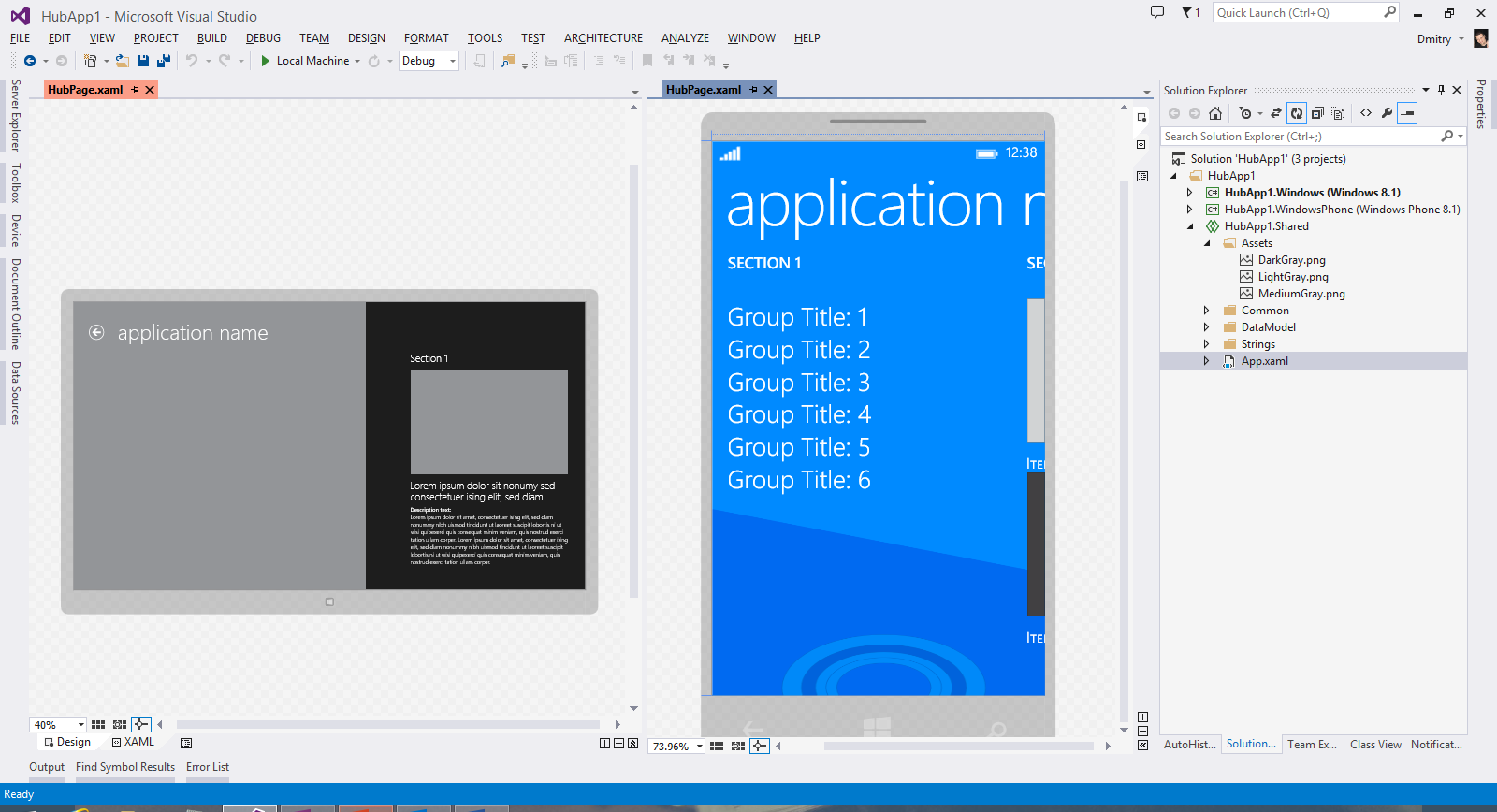 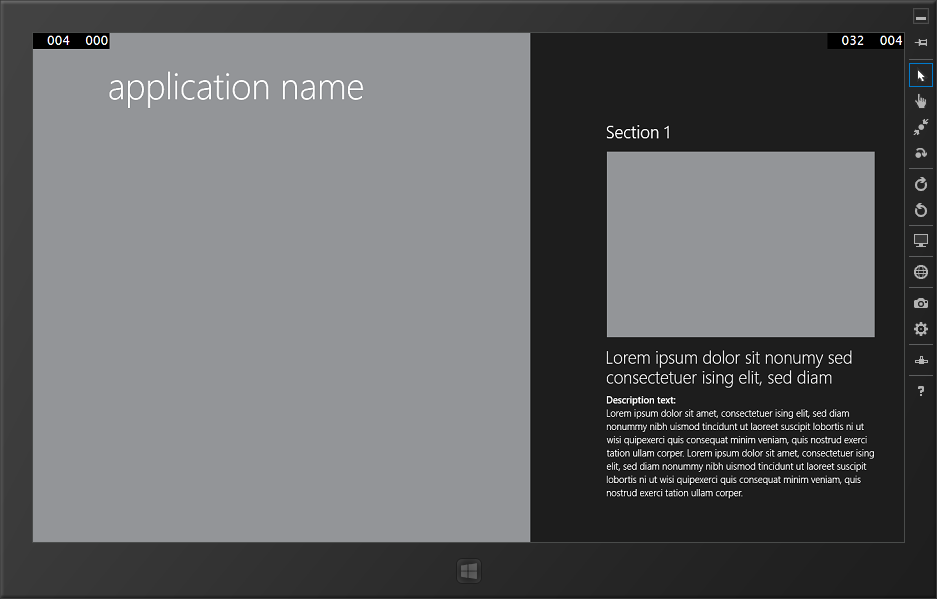 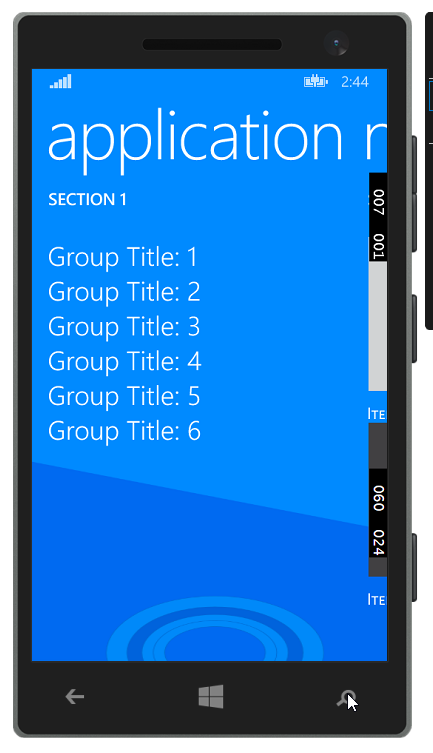 Share your XAML UI!
3-591: Using Visual Studio to build XAML universal apps (Navit Saxena)
You can tailor the design to each device
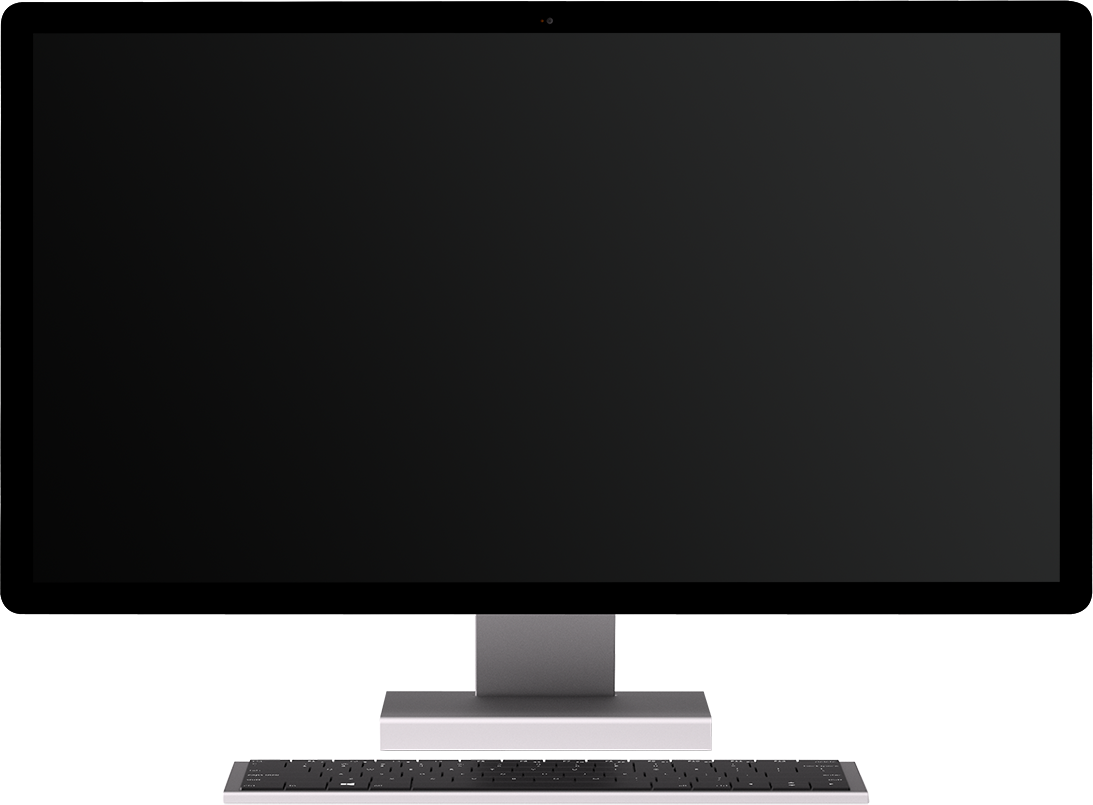 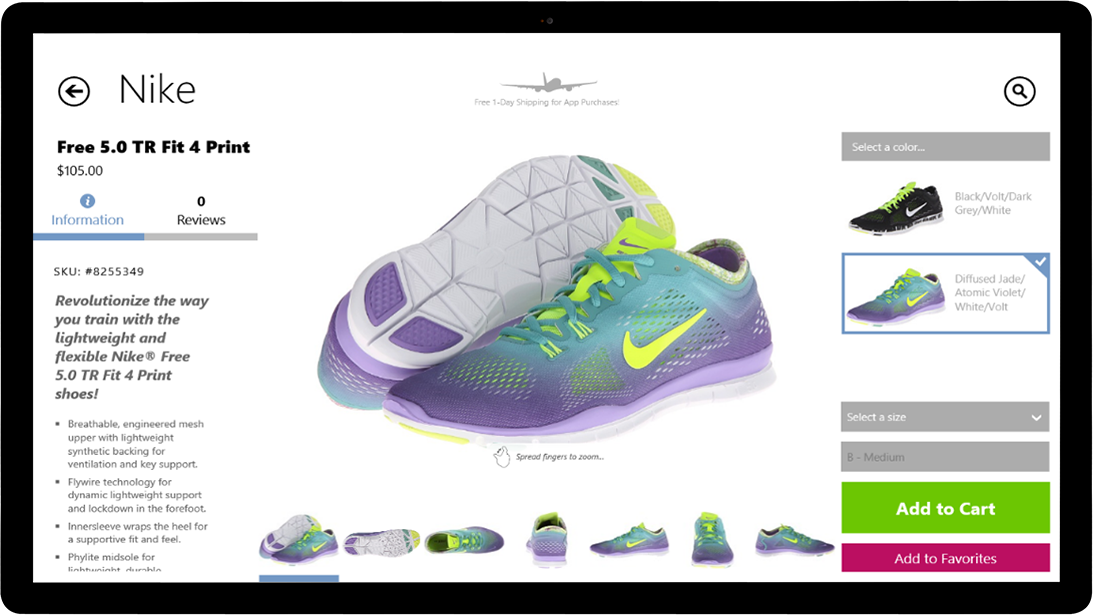 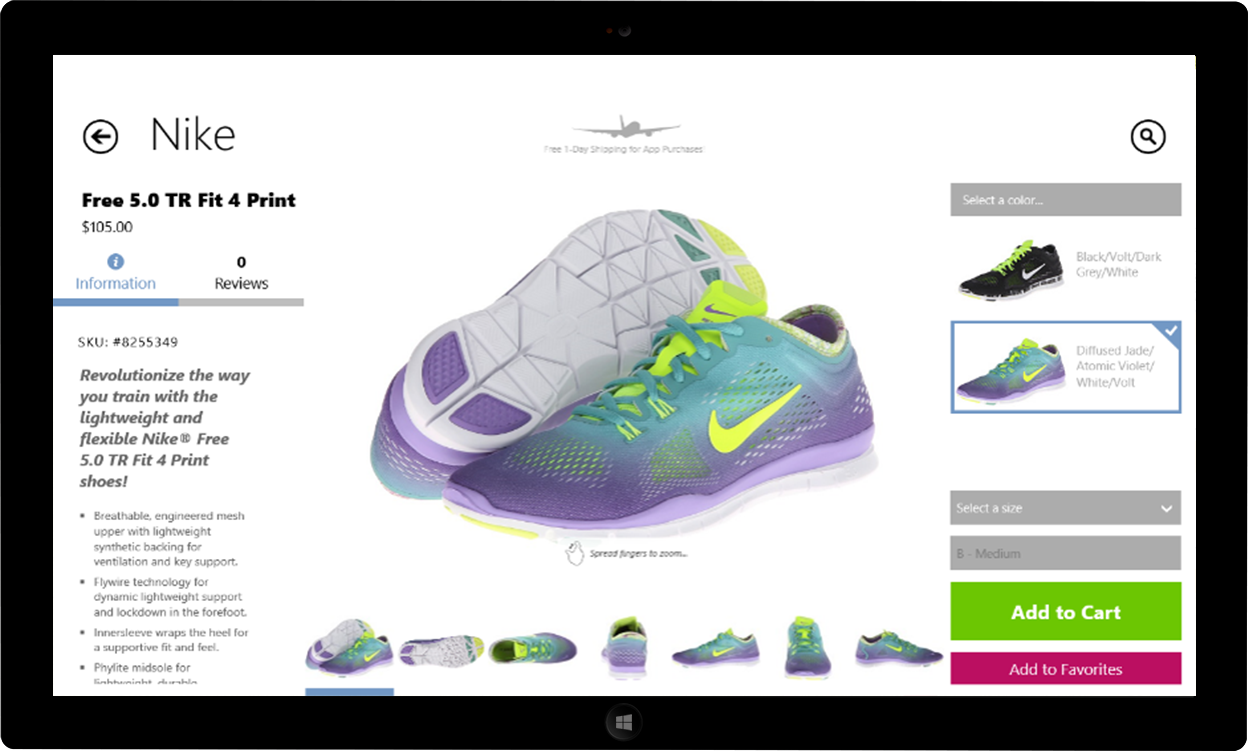 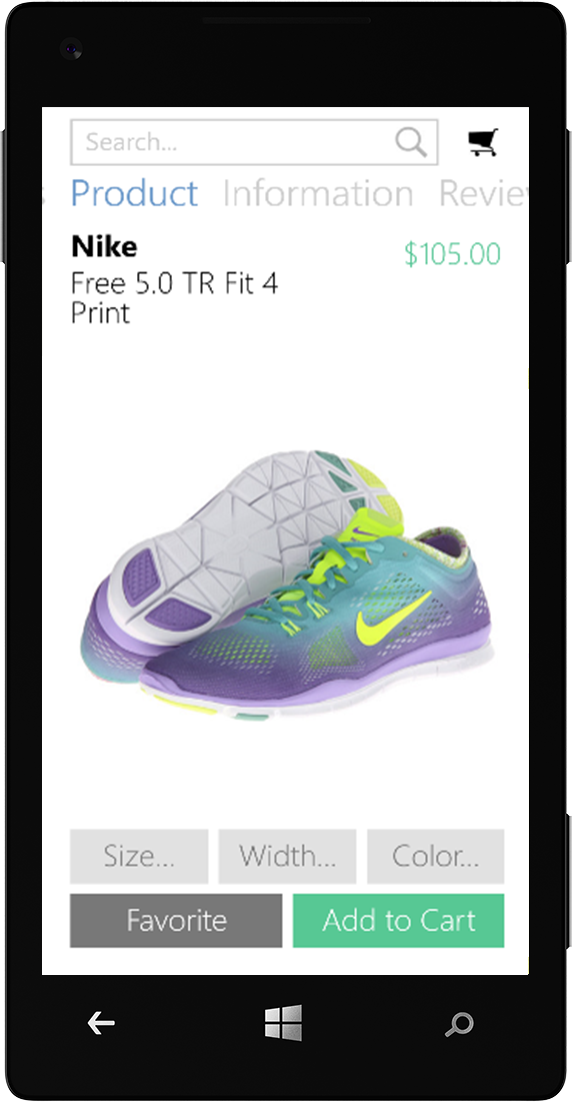 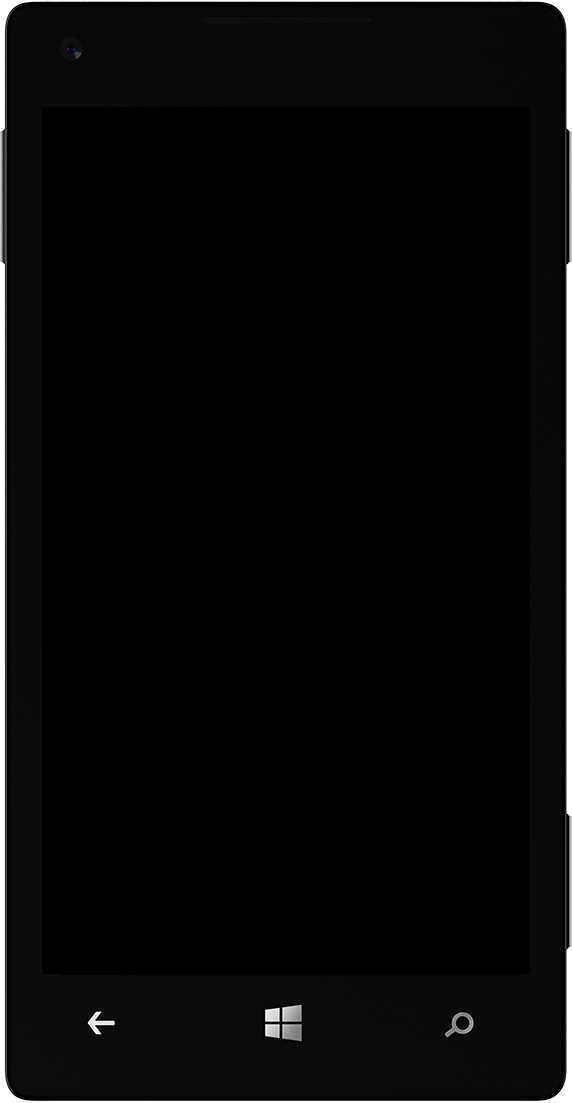 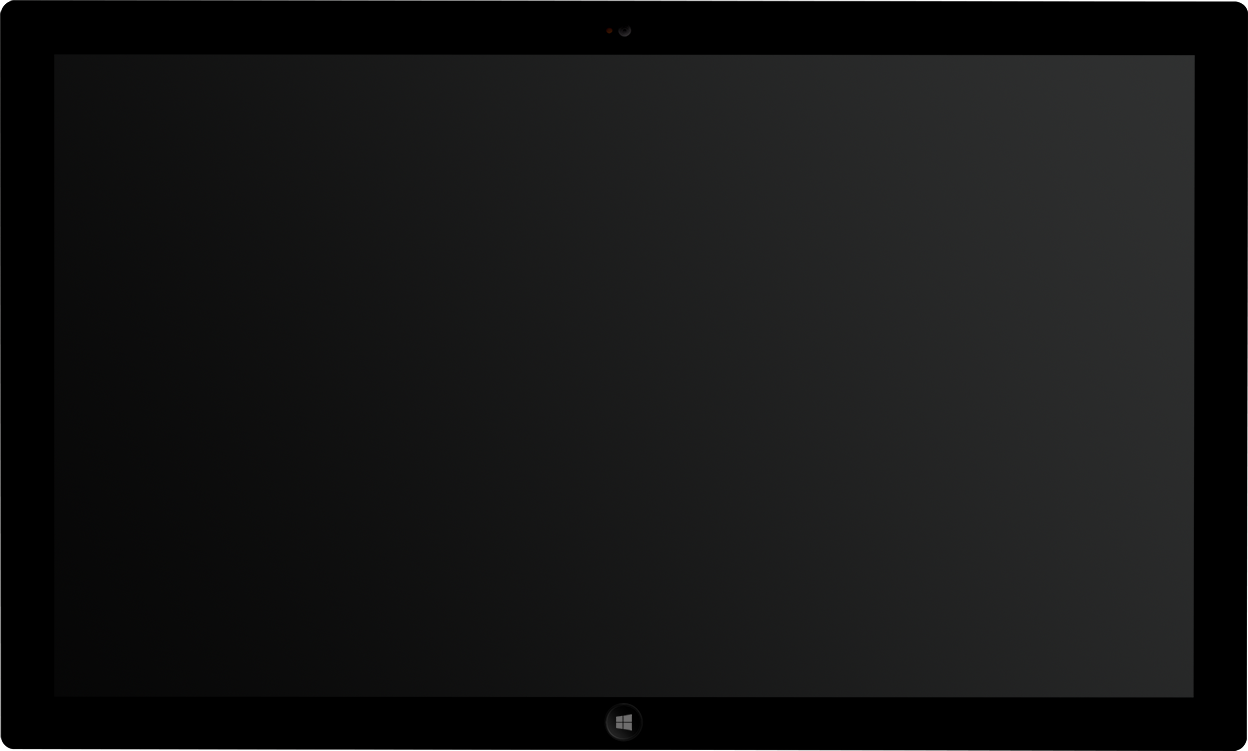 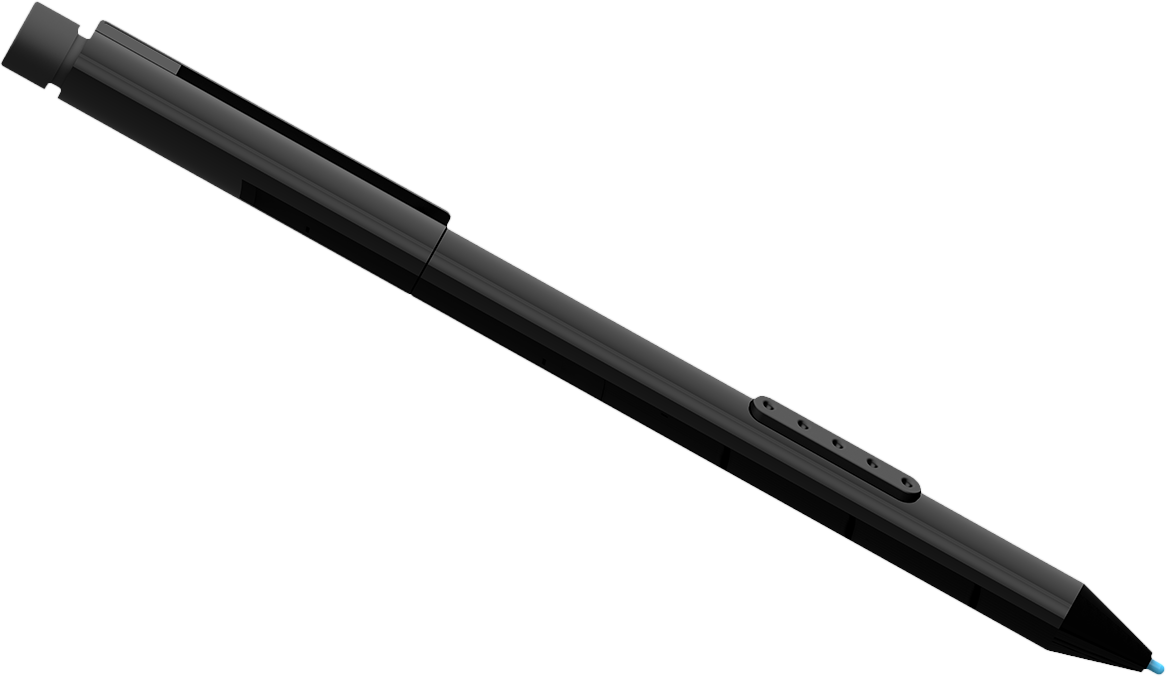 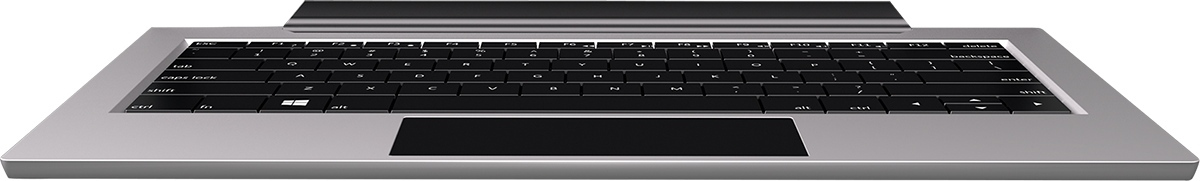 Demo: Shared Projectsin Visual Studio
3-591: Using Visual Studio to build XAML universal apps (Navit Saxena)
Windows 
Phone
Windows
Don’t fool me with fancy Venn diagramsWhat is really common and what isn’t!
😒
Windows.UI.Xaml.*
What is Common?
API Same
API Same, tailored behavior
Device-specific APIs
Controls
2-516: Building Great UI in XAML (Shawn Oster)
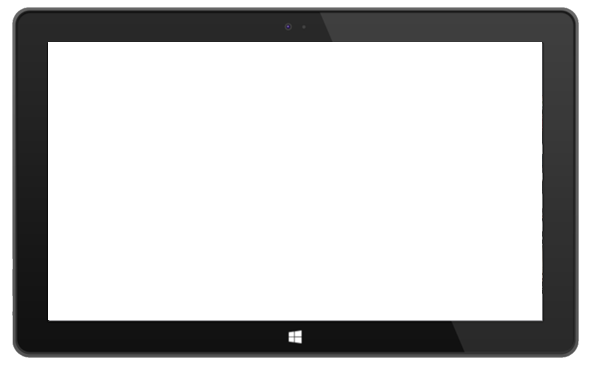 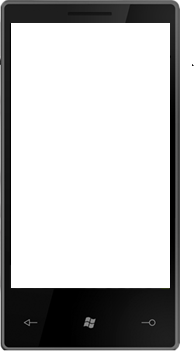 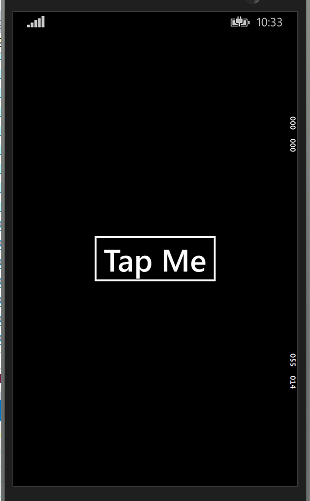 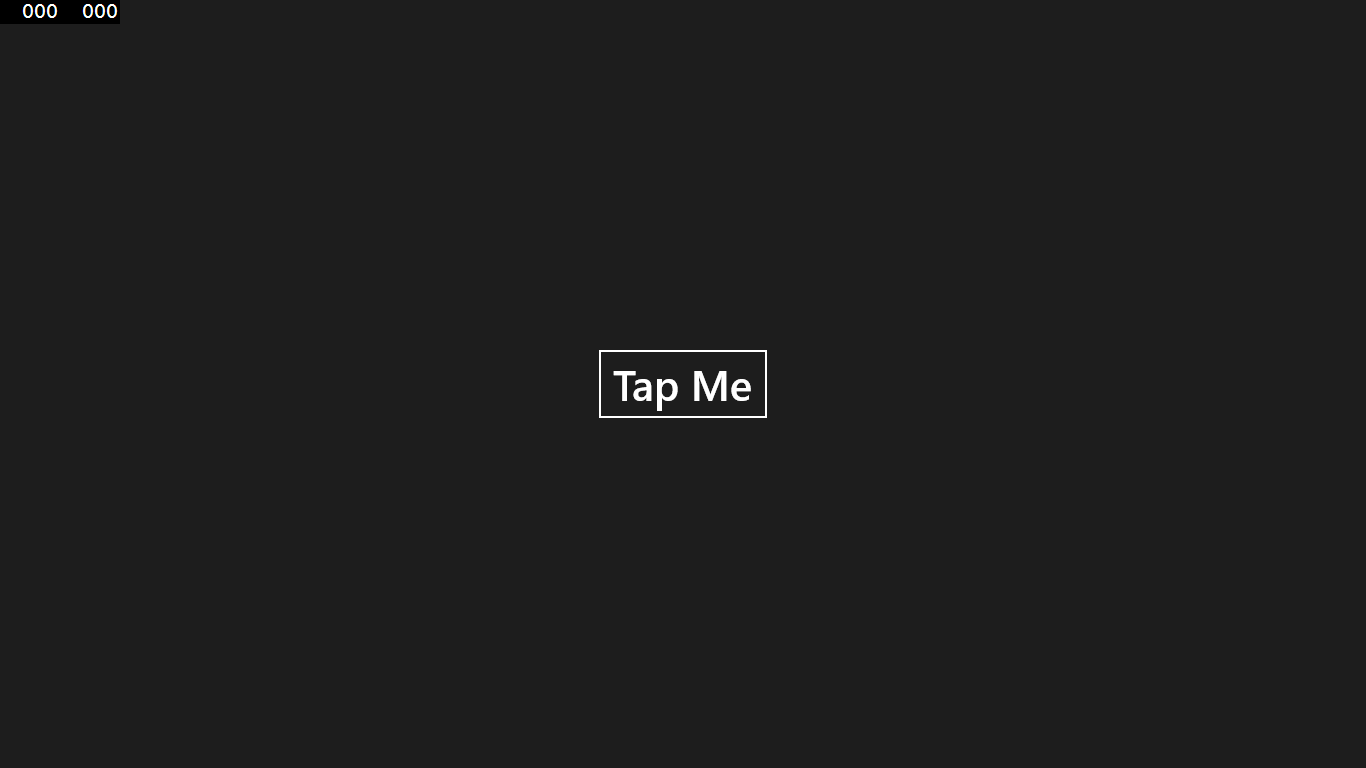 ‘Primitives’ - same
Layout: Panel, StackPanel, Grid, Border
Buttons, Slider, ToggleSwitch, CheckBox, RadioButton, ProgressBar
TextBox/TextBlock
Shapes/Path
Demo: Same API/Behavior
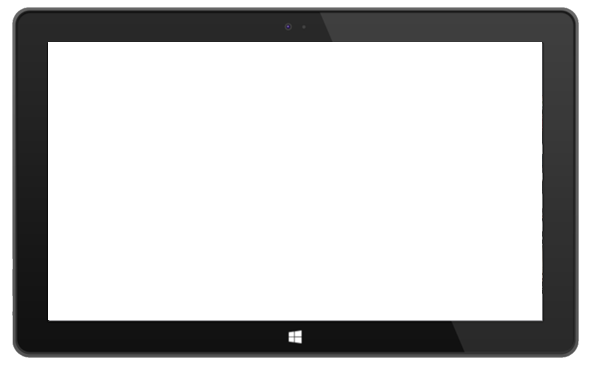 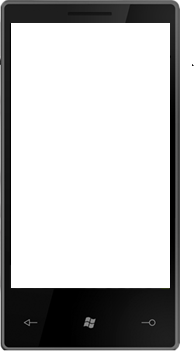 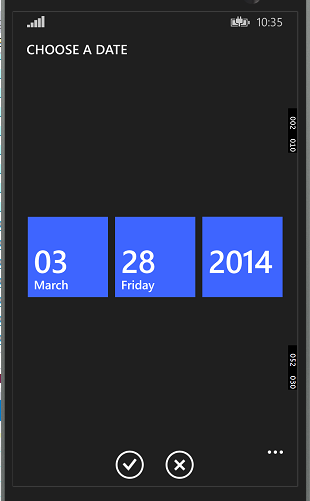 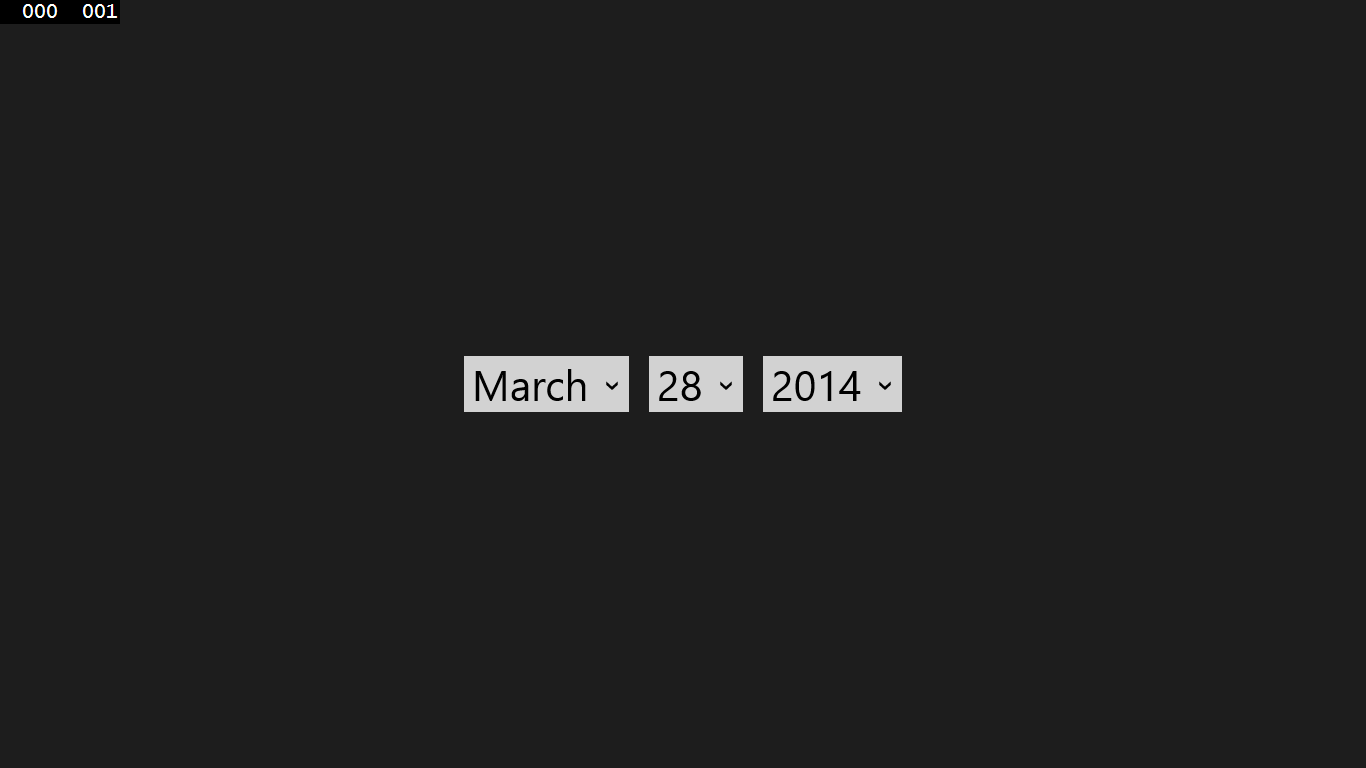 ‘Primitives’ – same API, tailored behavior
Hub
AppBar/CommandBar
Date/Time Pickers and List Pickers
ListView
Multi-select; containers, swipe selection
Flyouts
Media
Ads SDK*
Demo: Same APITailored Behavior
CommandBar
<Page.BottomAppBar>
    <CommandBar>
        <AppBarButton Icon="Accept" Label="Accept" />
        <AppBarButton Icon="Cancel" Label="Cancel" />
        <CommandBar.SecondaryCommands>
            <AppBarButton x:Uid="AboutAppBarButton" Icon="Help" />
            <AppBarButton x:Uid="HomeAppBarButton" Icon="Home" />
        </CommandBar.SecondaryCommands>
    </CommandBar>
</Page.BottomAppBar>
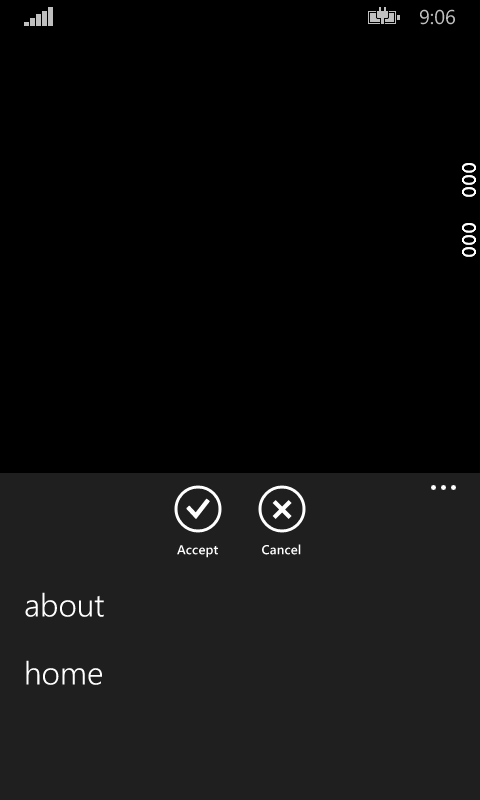 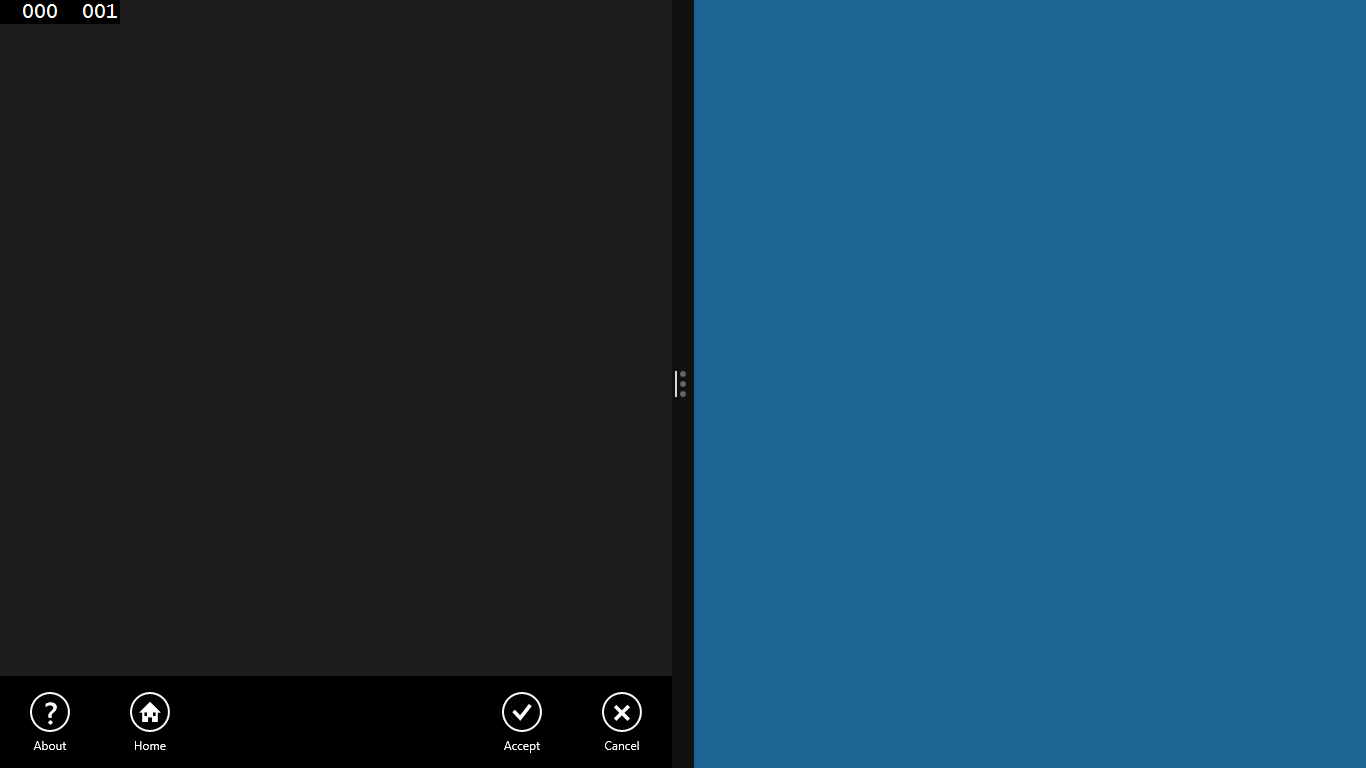 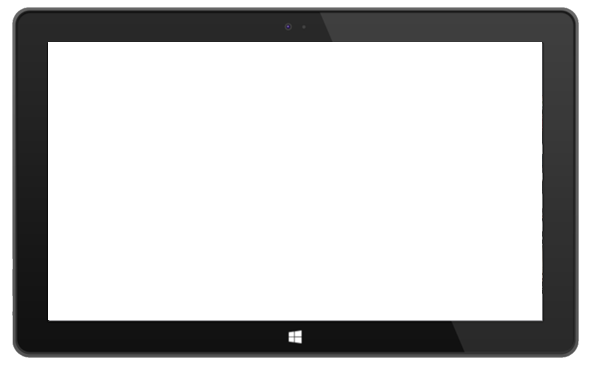 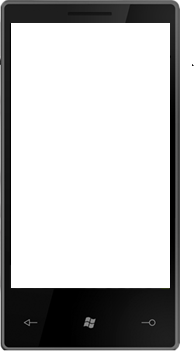 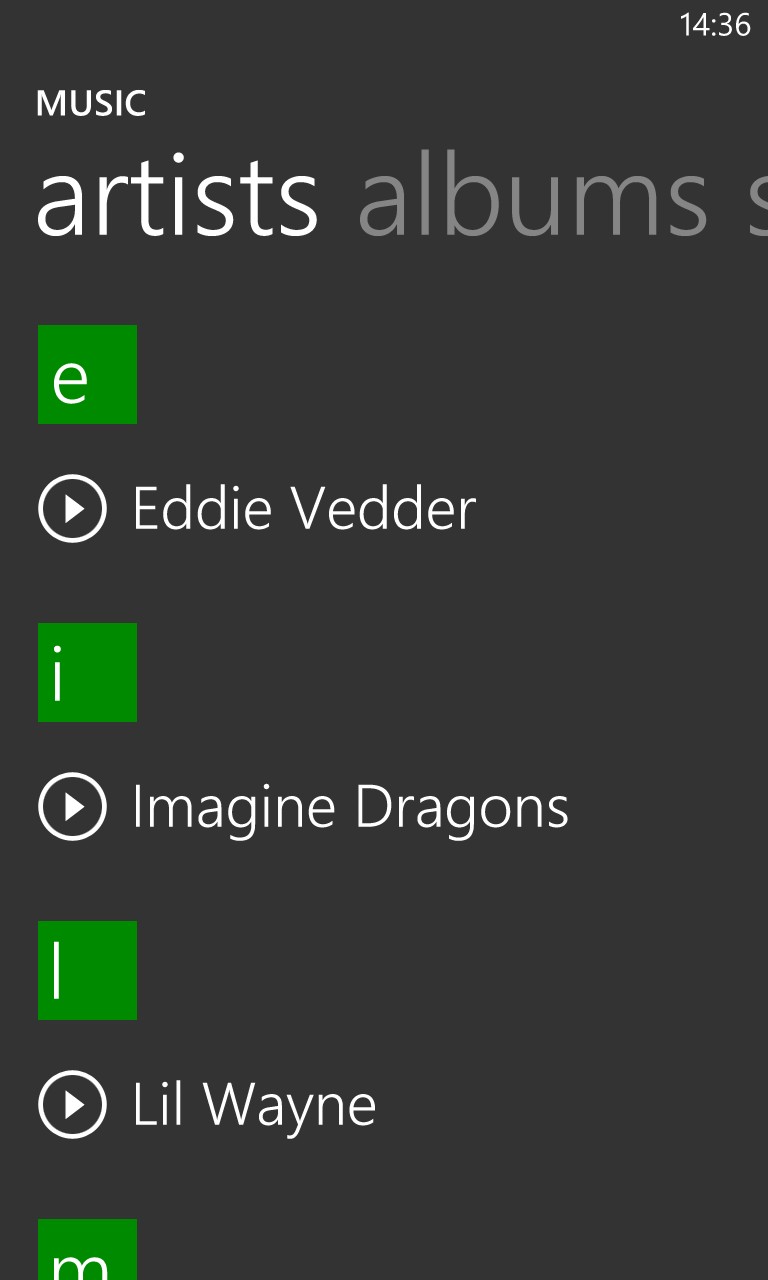 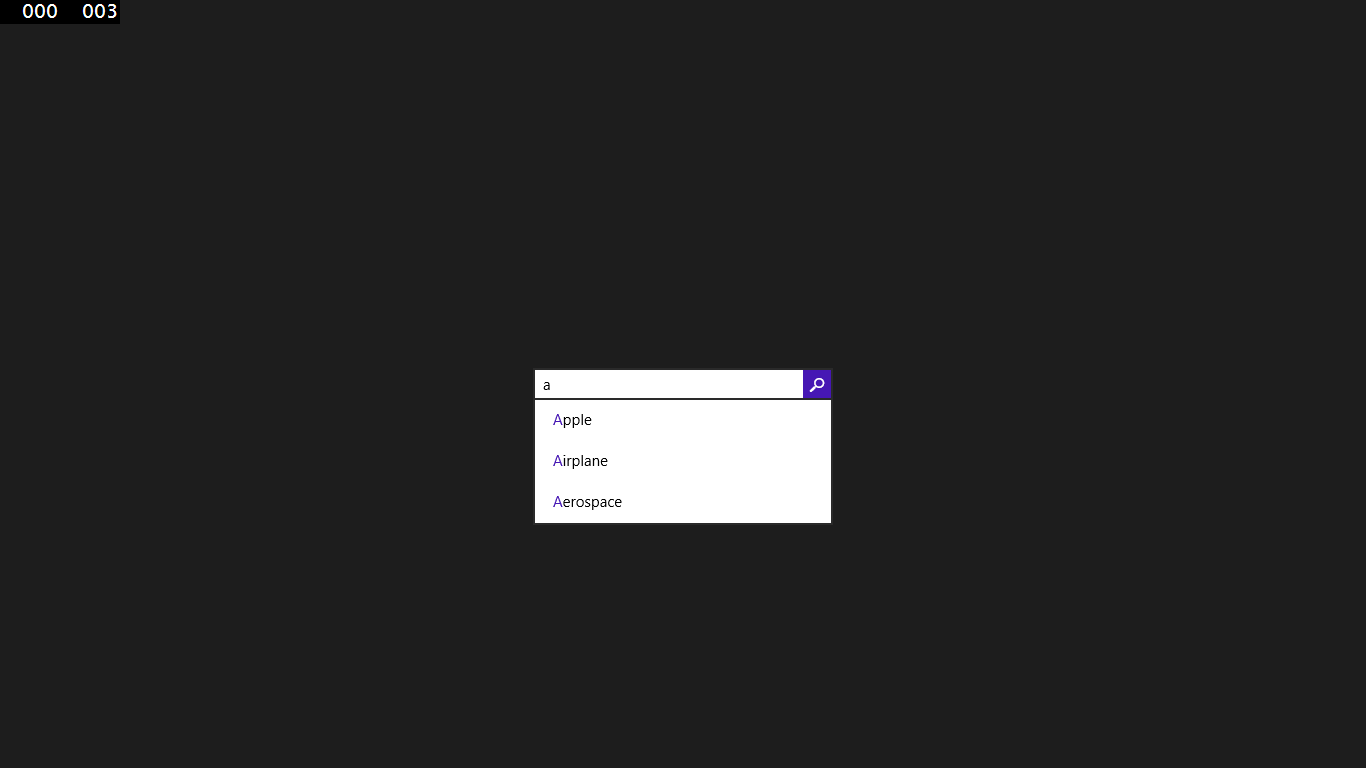 Device-specific APIs
Windows
SearchBox
SettingsFlyout
Windows Phone
Pivot
AutoSuggestBox
ContentDialog
Maps
System Chrome
Progress area, in-call UI
Demo: Device-specificAPIs
System Chrome
System Chrome (SystemTray, in-call progress, etc.)
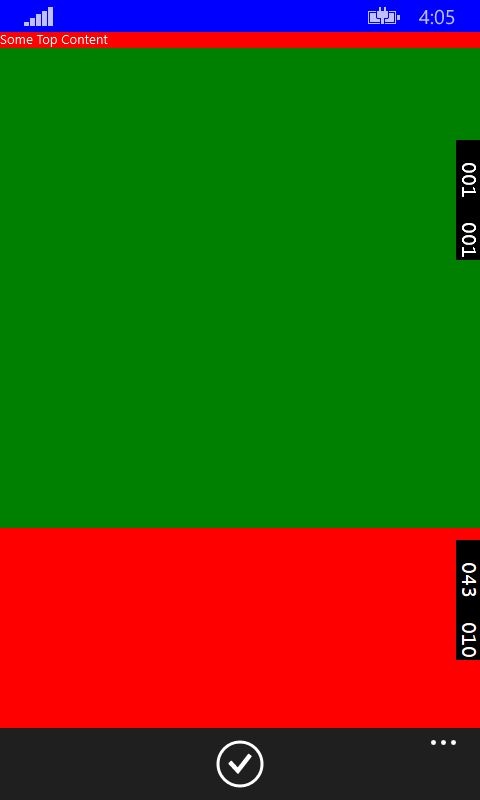 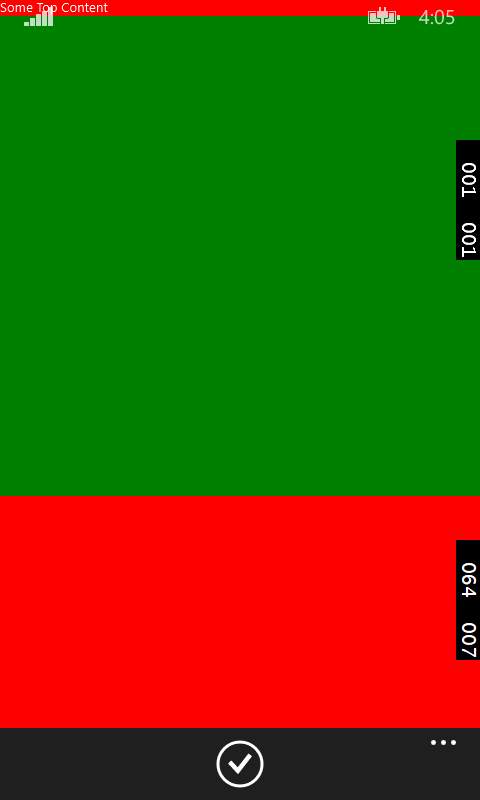 SetDesiredBoundsMode(
	ApplicationViewBoundsMode.UseCoreWindow);
App UI
System Chrome (CommandBar)
Session Referral
2-516: Building great UI in XAMLShawn Oster
Framework Areas(animation, text, navigation, background, scaling, styling)
Navigation Model
Navigation APIs Same
Phone Hardware Back Button
Windows in-app Back Button
#if WINDOWS_PHONE_APP
      Windows.Phone.UI.Input.HardwareButtons.BackPressed += HardwareButtons_BackPressed;
#endif
2-537: Navigation Model for XAML Apps (Roberth Karman)
Animation
ThemeAnimations
ThemeTransitions

Navigation
“ReaderBoard”
Text
Typography.Caps
OpticalMarginAlignment
TextureBounds
TextWrapping
TextClipping
MaxLines
“Header” (Label) on input text controls
Text Enlargement
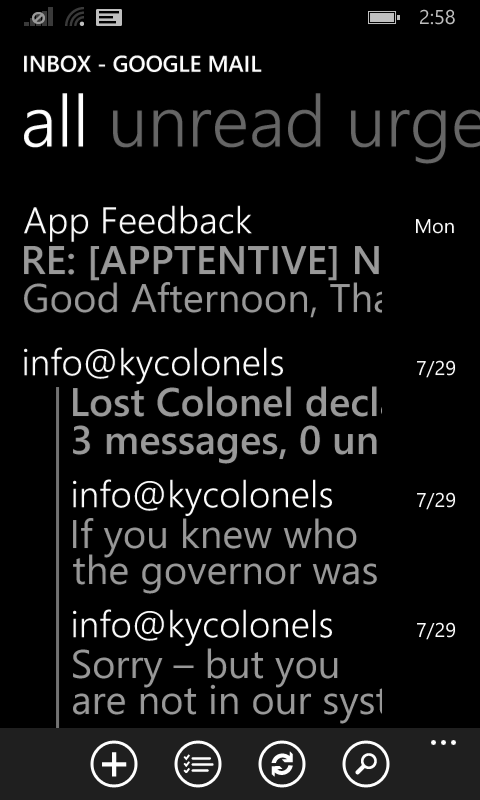 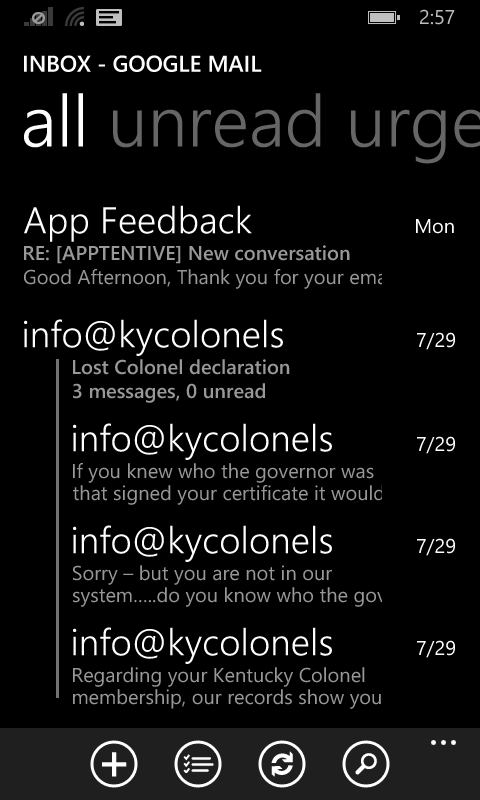 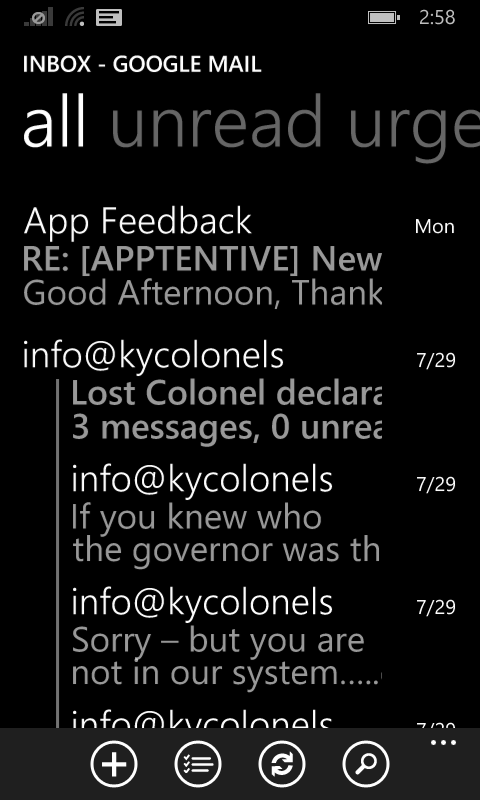 PasswordBox
Windows Phone
Delay character reveal
Show password checkbox
Windows
On-demand password reveal
Custom Tiles
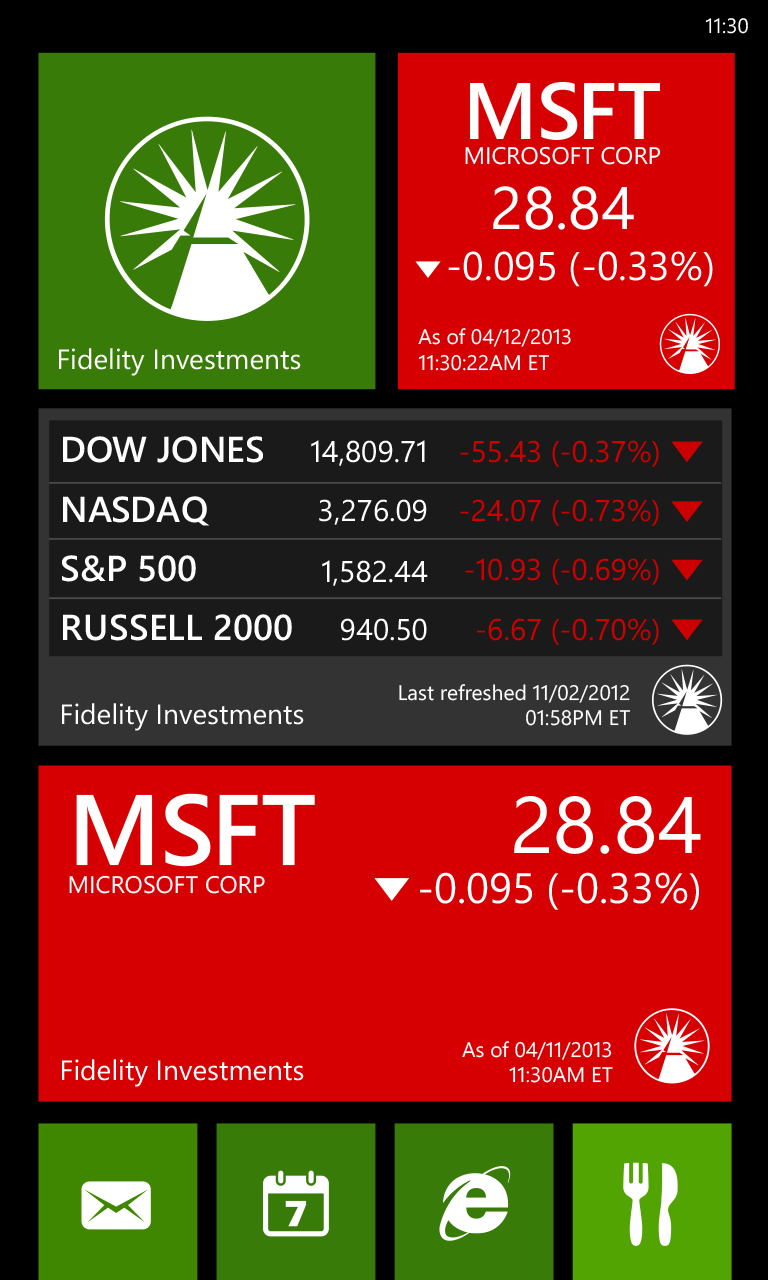 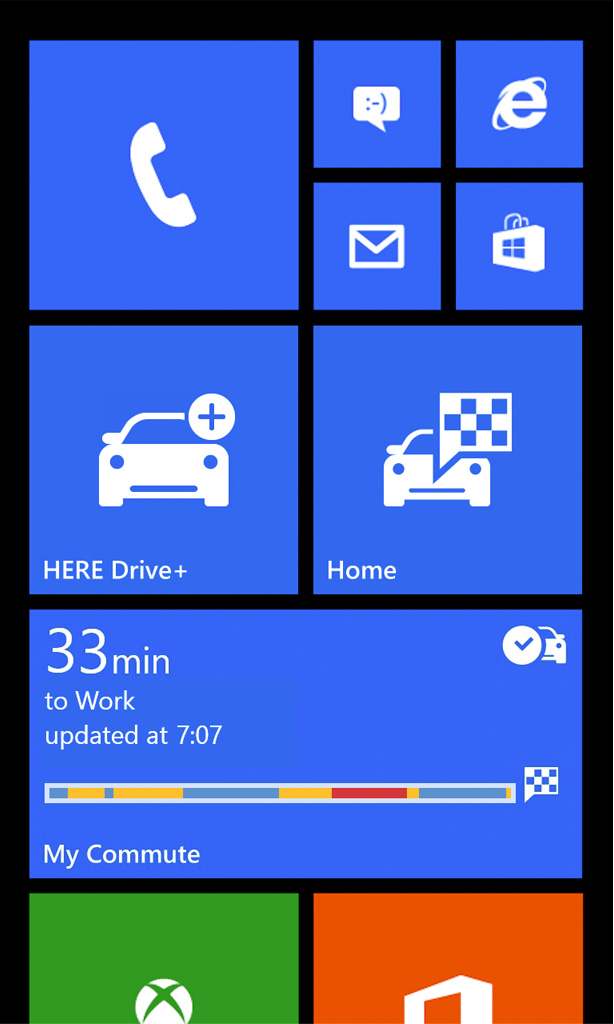 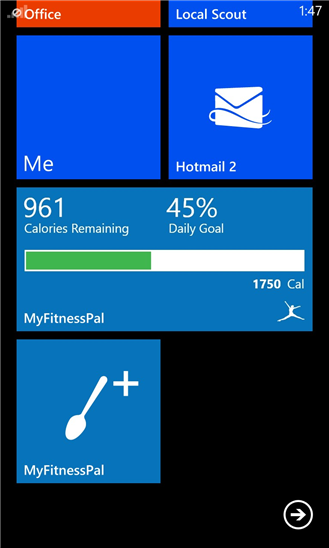 XamlRenderingBackgroundTask
2-253: Getting your app tapped (Matt Hidinger)
Scale Factors and Effective Resolution
384 x 683
450 x 800
2560 x 1440
1920 x 1080
1366 x 768
to scale
3-541: From 4 to 40 inches (Peter Torr)
Styling and Theming
Accent Color
SystemColorControlAccentColor/Brush
Text Styling
PhoneText*
Focus visuals
Do not exist on mobile
Theme overrides and High Contrast – same!
Other UI areas for XAML Developers
Control Developers
Needing 2 SDKs, what approach should you take
How to think about ‘adaptive’ in your own controls
3-591: Using Visual Studio to build XAML universal apps (Navit Saxena)
Interaction areas with shell (share/settings)
File pickers (Continuation Model)
Share – entry point differences
Settings – entry point differences, no SettingsFlyout on Phone
Resources and Sessions
http://dev.windows.com
2-516: Building great UI in XAML (Shawn Oster)
2-537: Navigation Model for Windows XAML Apps (Robert Karman)
X-XXX: Windows Desktop Development (Panel Q&A)
2-553: XAML Platform Leadership (Panel Q&A)
3-591: Using Visual Studio to build XAML universal apps (Navit Saxena)
2-550: Windows Runtime for Windows Phone Developers (Jerry Nixon & Doug Holland)
3-545: Quality & Performance for XAML apps (Stefan Wick)
Please fill out evaluation forms!
Your feedback is critical to help us (me!) improve
http://www.buildwindows.com/

Get the app for your phone, tablet, laptop, or PC:
http://aka.ms/buildapp
Tim Heuer
Program Manager
timheuer@microsoft.com
     @timheuer
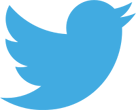 Questions
Your Feedback is Important
Fill out an evaluation of this session and help shape future events. 
Scan the QR code to evaluate this session on your mobile device. 
You’ll also be entered into a daily prize drawing!
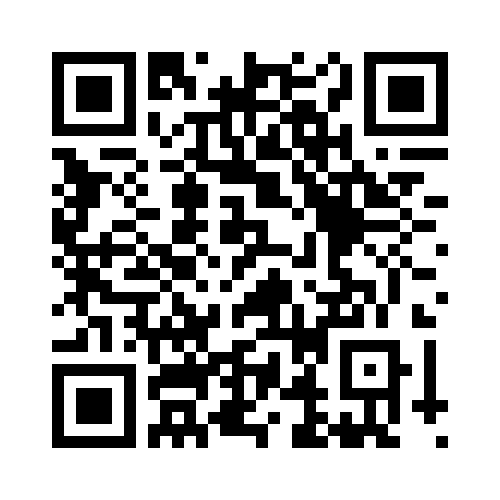 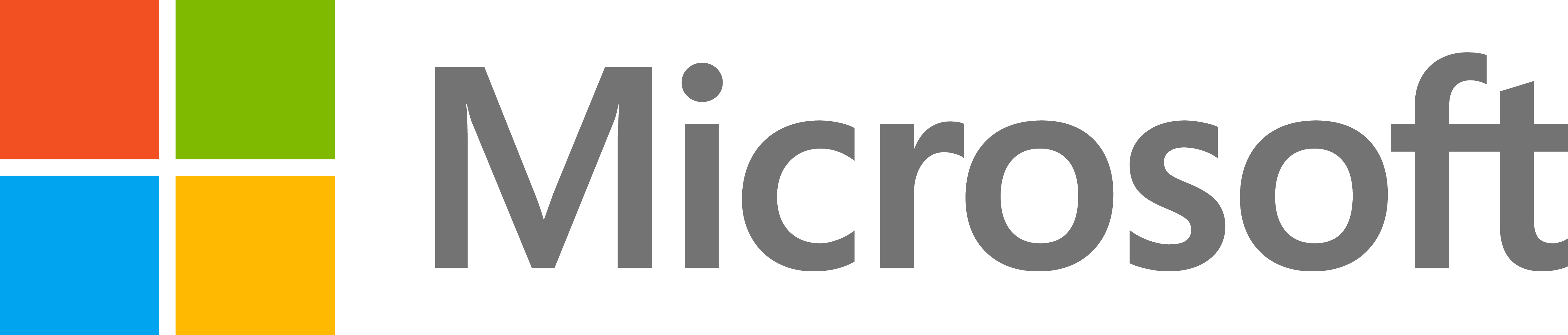 © 2014 Microsoft Corporation. All rights reserved. Microsoft, Windows, Windows Vista and other product names are or may be registered trademarks and/or trademarks in the U.S. and/or other countries.
The information herein is for informational purposes only and represents the current view of Microsoft Corporation as of the date of this presentation.  Because Microsoft must respond to changing market conditions, it should not be interpreted to be a commitment on the part of Microsoft, and Microsoft cannot guarantee the accuracy of any information provided after the date of this presentation.  MICROSOFT MAKES NO WARRANTIES, EXPRESS, IMPLIED OR STATUTORY, AS TO THE INFORMATION IN THIS PRESENTATION.